ARCHITECTURAL TECHNIQUES TO ENHANCE DRAM SCALING
Thesis DefenseYoongu Kim
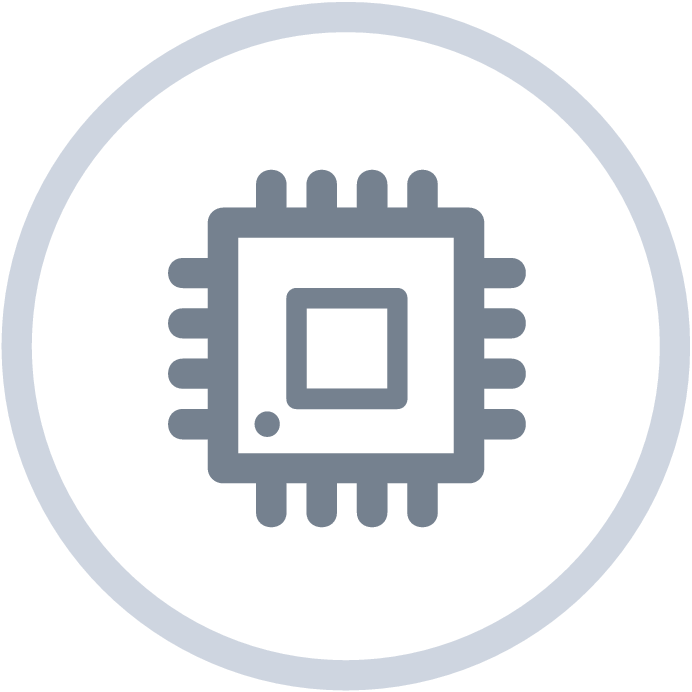 CPU+CACHE
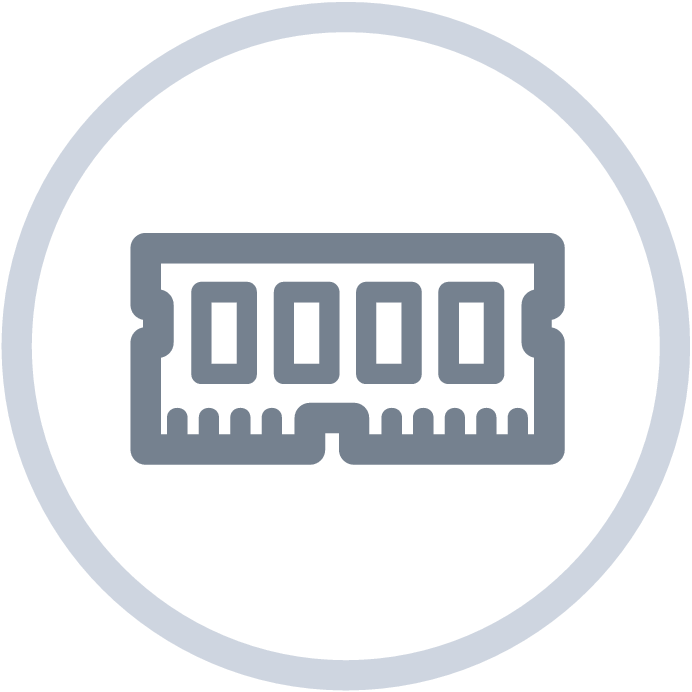 MAIN MEMORY
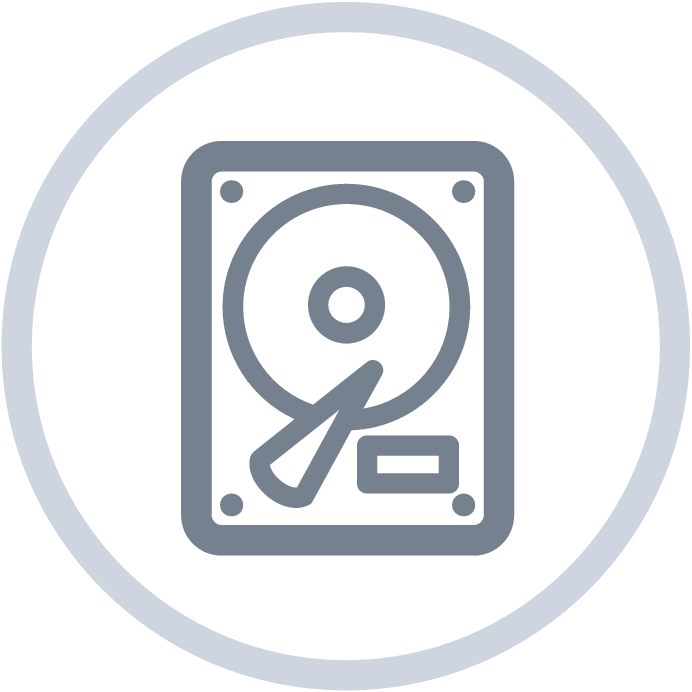 STORAGE
2
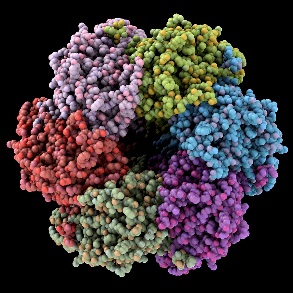 Complex Problems
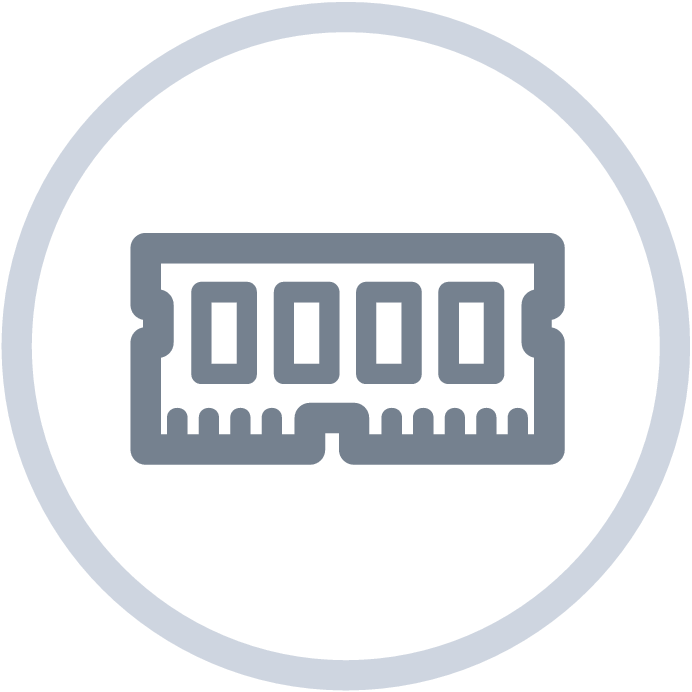 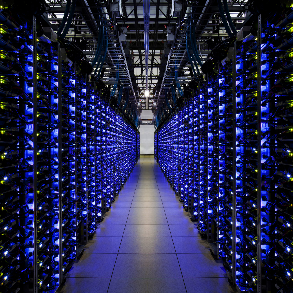 Large Datasets
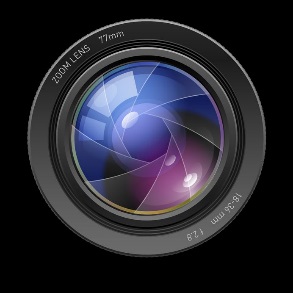 High Throughput
3
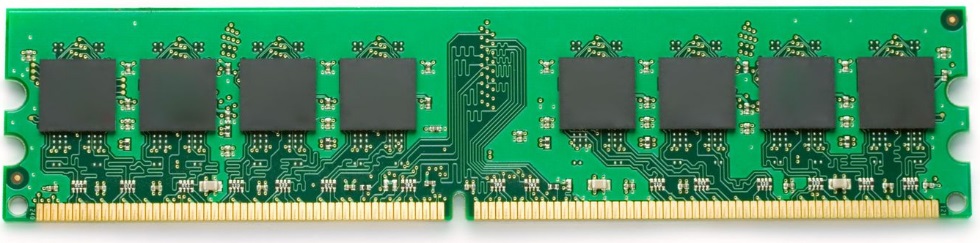 DRAM Module
DRAM Chip
‘1’
‘0’
DRAM Cell(Capacitor)
4
1971
2015
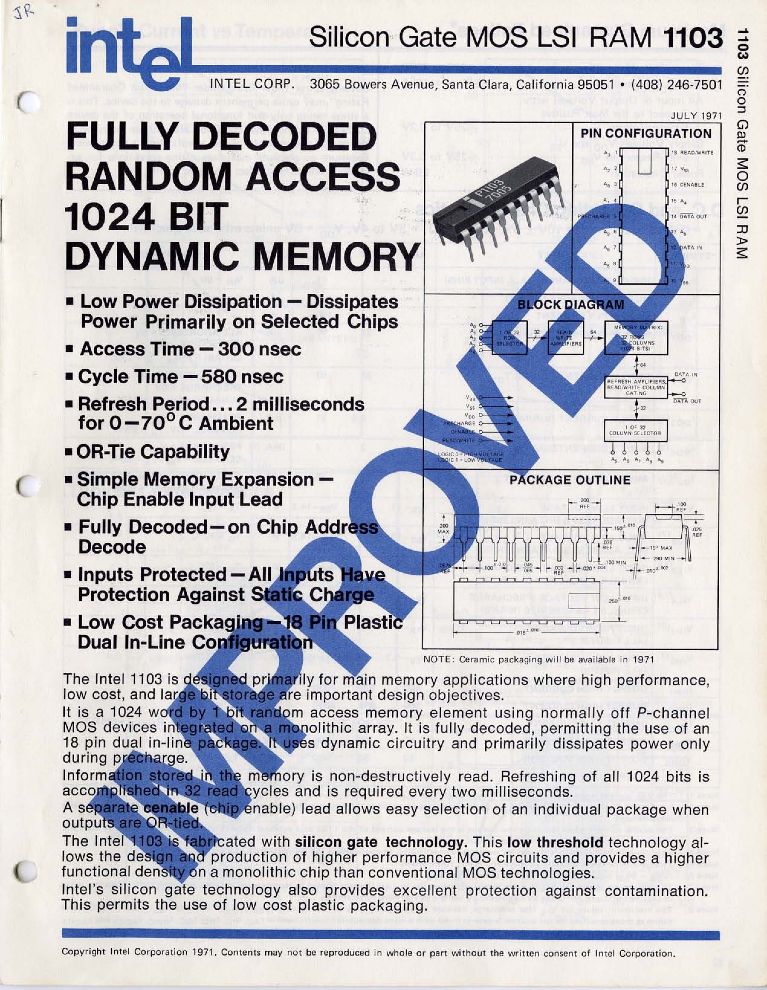 FIRSTDRAM CHIP
103 Cells
109 Cells
5
109
FUTURE?
CELL SIZE
CELLS/CHIP
103
1971
2015
6
DRAM SCALING
TECHNOLOGICAL FEASIBILITYCan we make smaller cells?
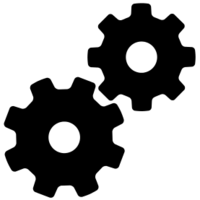 ECONOMIC VIABILITYShould we make smaller cells?
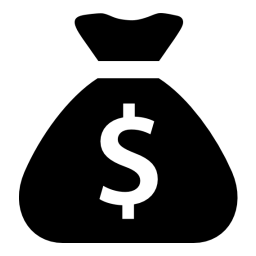 7
SMALLERCELLS
LOWERCOST/BIT
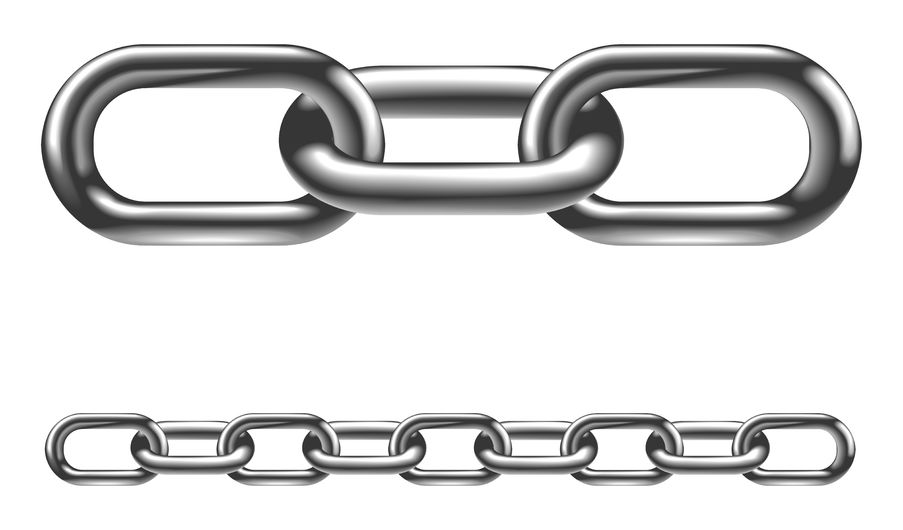 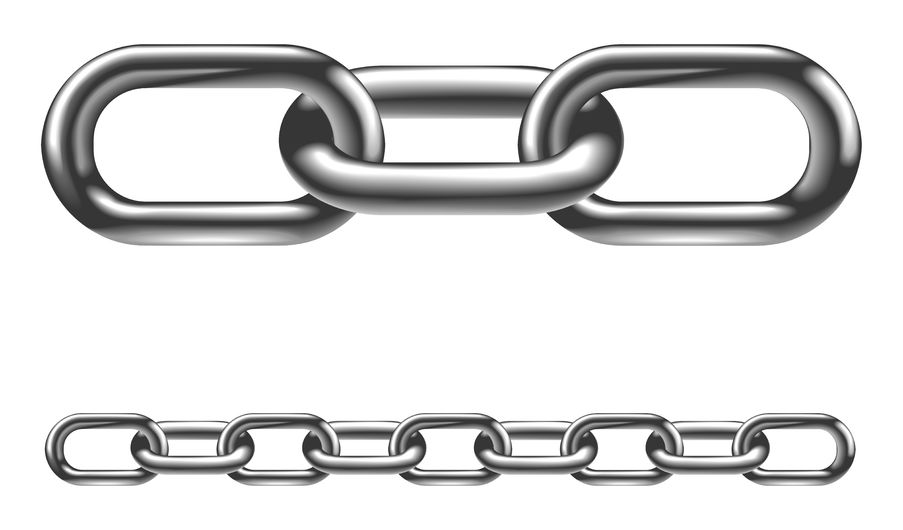 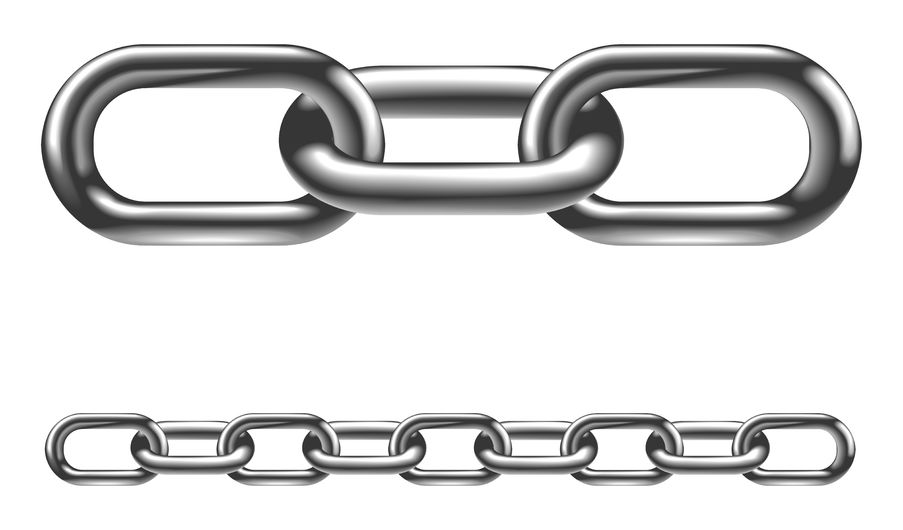 1. RELIABILITY TAX2. PERFORMANCE TAX
8
1. RELIABILITY
COUPLING BETWEEN NEARBY CELLS
ROW HAMMER (ISCA 2014)
Your DRAM chips are probably broken.
9
2. PERFORMANCE
ABNORMALLY SLOW OUTLIER CELLS
BANK CONFLICTS (ISCA 2012)Our solution may be adopted by industry.
10
CO-DESIGN: CPU & DRAM
CPU
DRAM
MemoryManagement
Arch &Interface
DRAMController
Circuits &Devices
11
THESIS STATEMENT
The degradation in DRAM reliability & performance can be effectively mitigated by makinglow-overhead, non-intrusive modifications to the DRAM chips and the DRAM controller.
12
MAIN MEMORY:LARGER, FASTER, RELIABLE, EFFICIENT
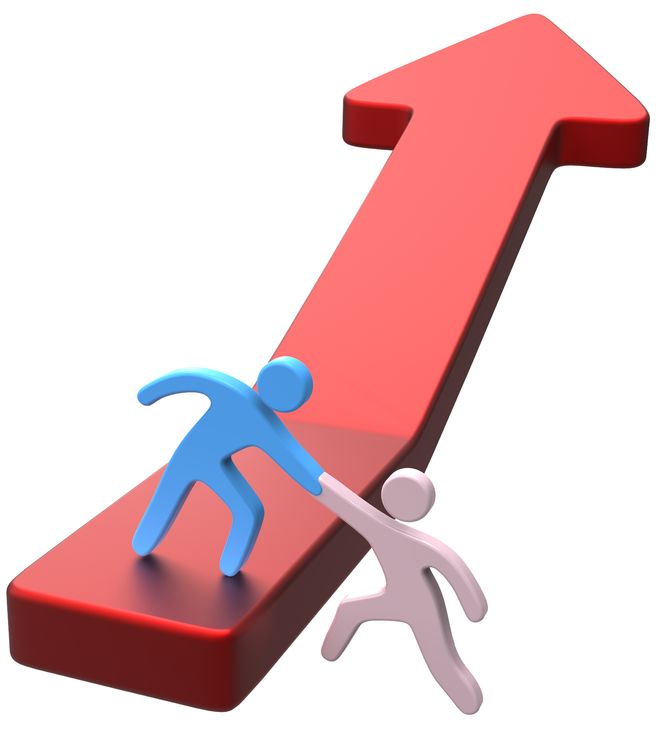 ARCHITECTURALSUPPORT
DRAMSCALING
13
THREE CONTRIBUTIONS
We show that DRAM scaling is negatively affecting reliability.

We expose a new type ofDRAM failure, and propose a cost-effective way to address it.
14
THREE CONTRIBUTIONS
We propose a high-performance architecture for DRAM that mitigates its growing latency.

We identify bottlenecks in DRAM’s internal design and alleviate them in a cost-effective manner.
15
THREE CONTRIBUTIONS
We develop a new simulator for facilitating rapid design space exploration of DRAM. 

The simulator is the fastest,while also being easy to modifydue to its modular design.
16
OUTLINE
1. RELIABILTY: ROW HAMMER
2. PERF: BANK CONFLICT
3. SIMULATOR: RAMULATOR
4. CONCLUSION
17
FLIPPING BITS IN MEMORYWITHOUT ACCESSING THEMISCA 2014
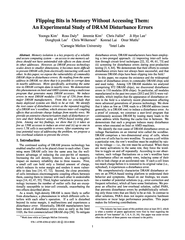 1. ROW HAMMER
18
DRAM CHIP
WORDLINE
VICTIM
AGGRESSOR
ROW
LOW VOLTAGE
HIGH VOLTAGE
VICTIM
READ DATA FROM HERE, GET ERRORS OVER THERE
19
GOOGLE’S EXPLOIT
“We learned about  rowhammer from Yoongu Kim et al.”
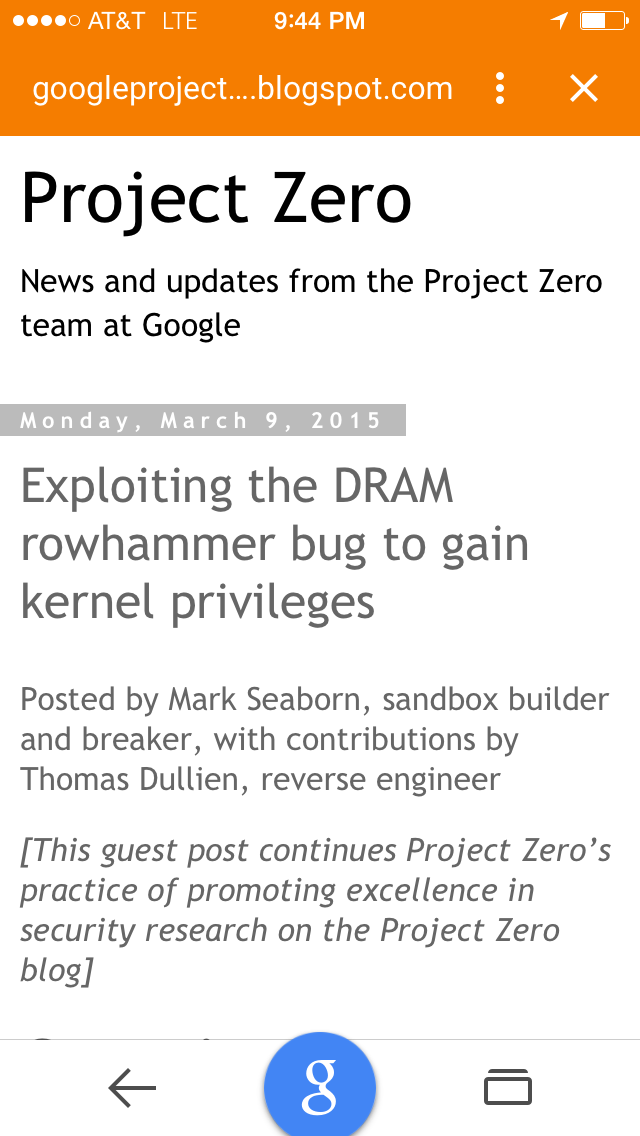 http://googleprojectzero.blogspot.com
20
GOOGLE’S EXPLOIT
OUR PROOF-OF-CONCEPT
EMPIRICALANALYSIS
PROPOSEDSOLUTIONS
21
REAL SYSTEM
MANY READS TO SAME ADDRESS
OPEN/CLOSESAME ROW
≠
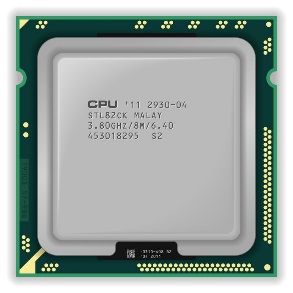 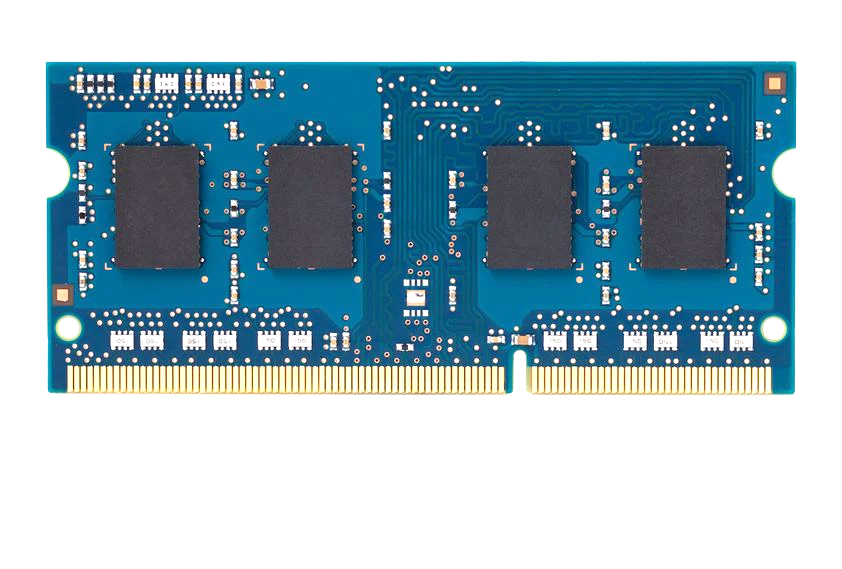 x86
DRAM
1. CACHE HITS
2. ROW HITS
22
x86 CPU
DRAM
LOOP:
  mov (X), %reg
  mov (Y), %reg
  clflush (X)
  clflush (Y)
  jmp LOOP
X
11111111111
1111
11111111111
11011110010
11111111111
11111111111
10111010111
Y
11111111111
1111
MANYERRORS!
http://www.github.com/CMU-SAFARI/rowhammer
23
WHY DO THEERRORS OCCUR?
24
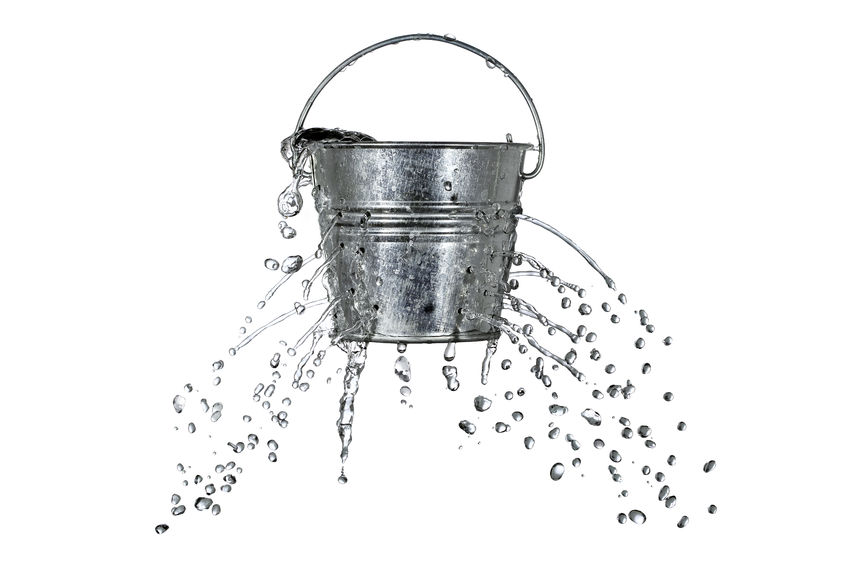 DRAM CELLS ARE LEAKY
‘1’
NORMAL CELL
CHARGE
‘0’
REFRESH
0ms
TIME
64ms
25
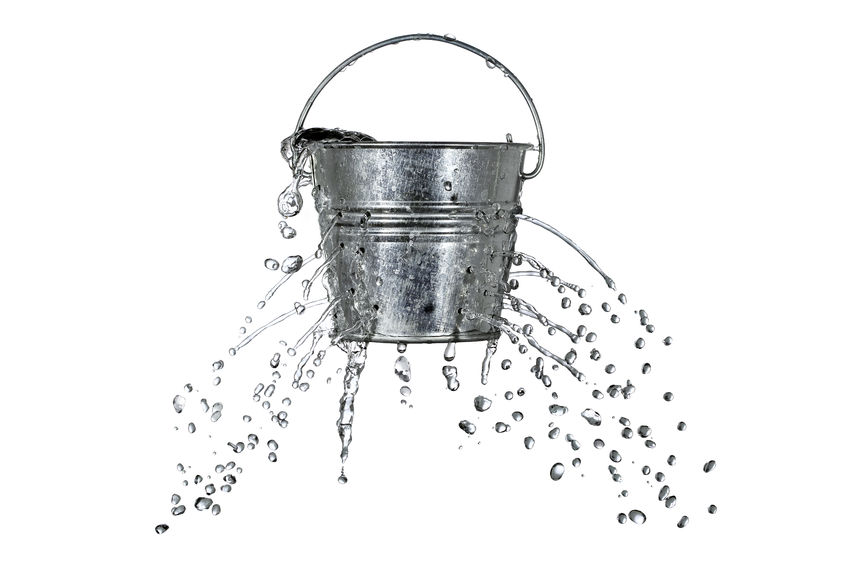 DRAM CELLS ARE LEAKY
AGGRESSOR
‘1’
REFRESH
CHARGE
‘0’
VICTIM CELL
0ms
TIME
64ms
26
ROOT CAUSE?
COUPLING
Electromagnetic
Tunneling
⇝
⇝
⇝
⇝
⇝
⇝
⇝
⇝
ACCELERATES CHARGE LOSS
27
AS DRAM SCALES …
CELLS BECOME SMALLER Less tolerance to coupling effects
CELLS BECOME PLACED CLOSERStronger coupling effects
COUPLING ERRORS MORE LIKELY
28
ERRORS ARE RECENTNot found in pre-2010 chips
ERRORS ARE WIDESPREAD>80% of chips have errorsUp to one error per ~1K cells
29
PC
FPGA
Test Engine
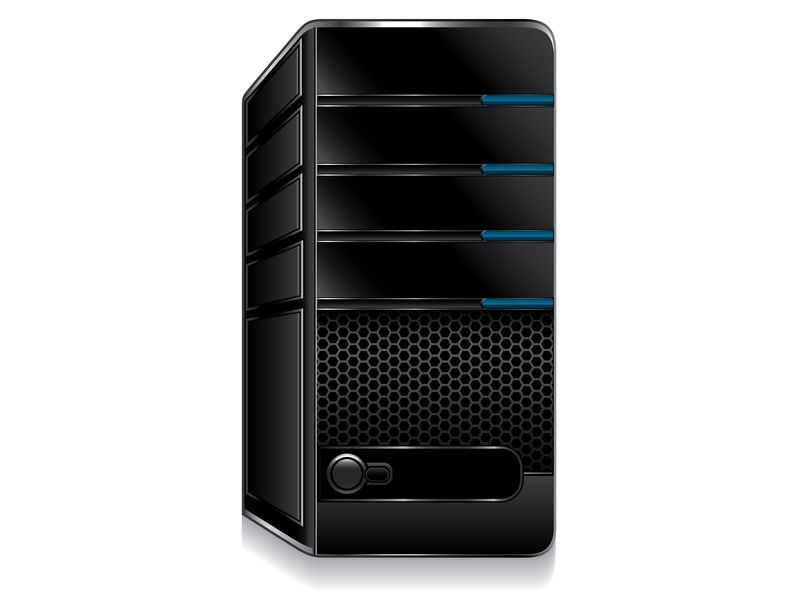 PCIe
DRAM Ctrl
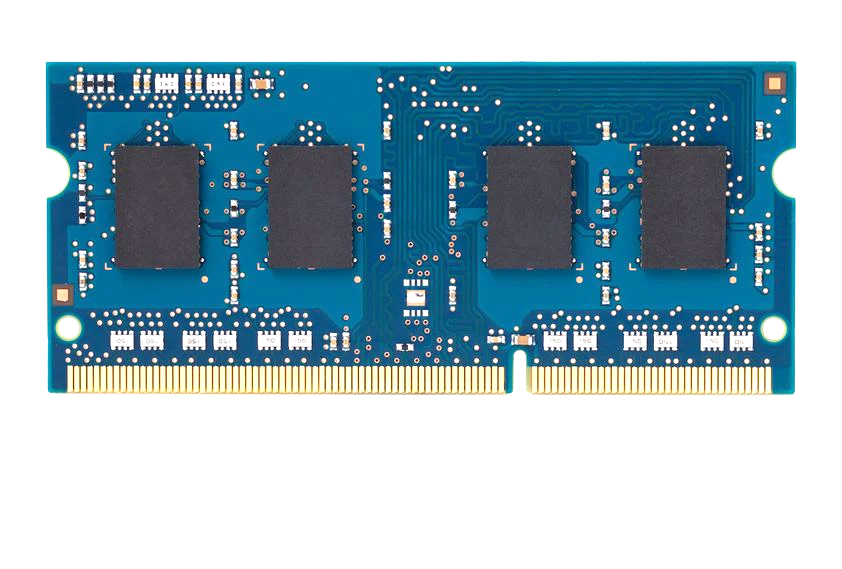 DRAM
30
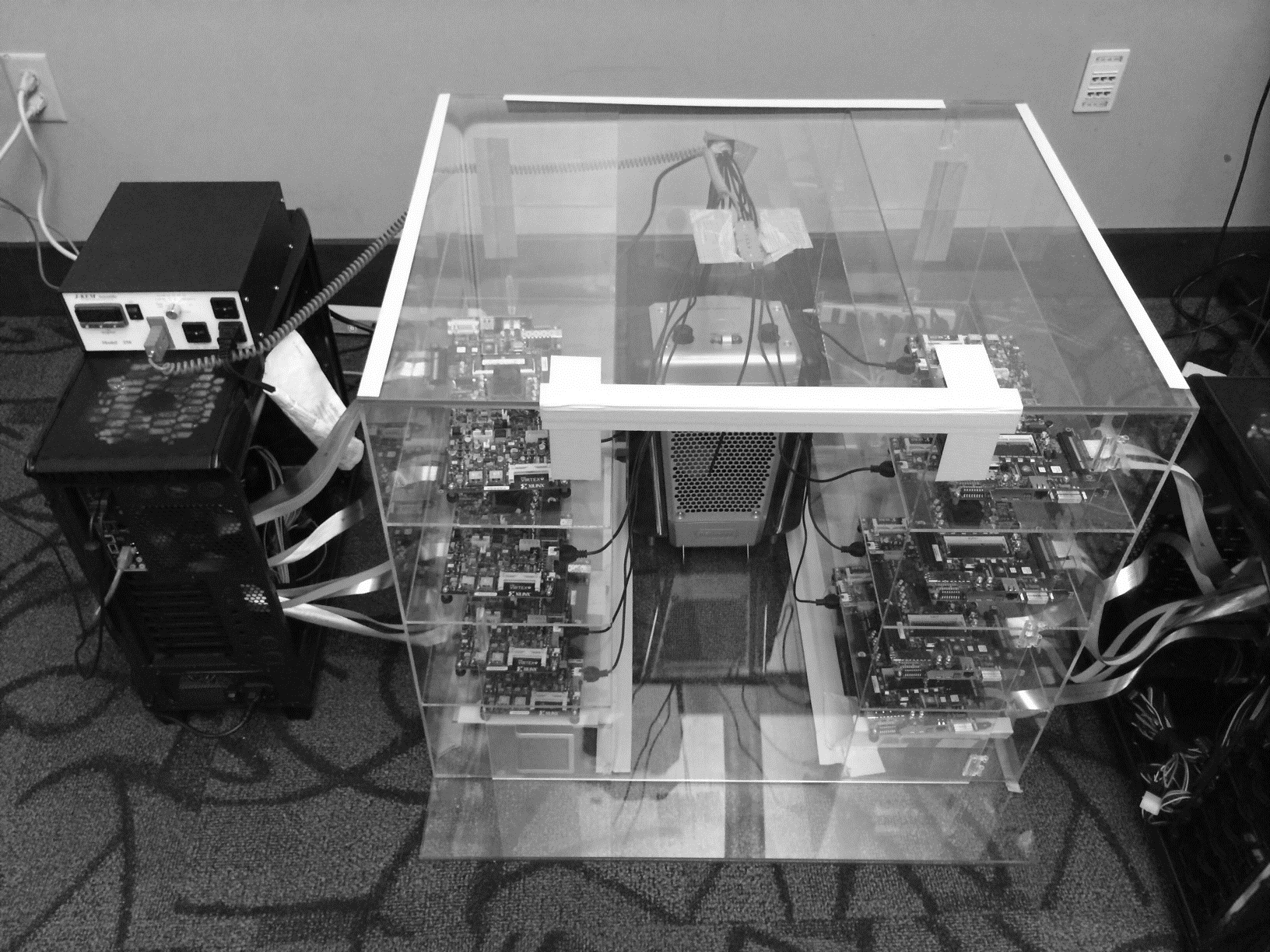 Temperature
Controller
Heater
FPGAs
FPGAs
PC
MOST MODULES AT RISK
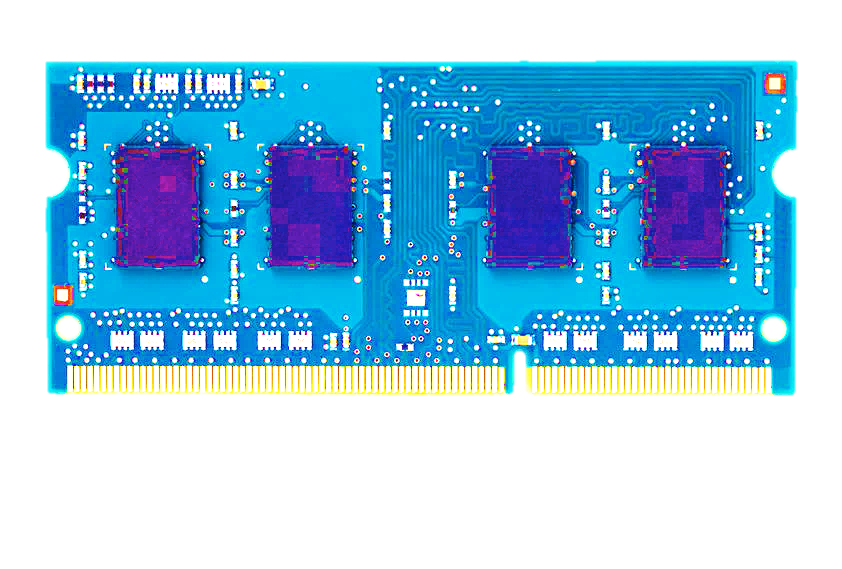 86%
(37/43)
A VENDOR
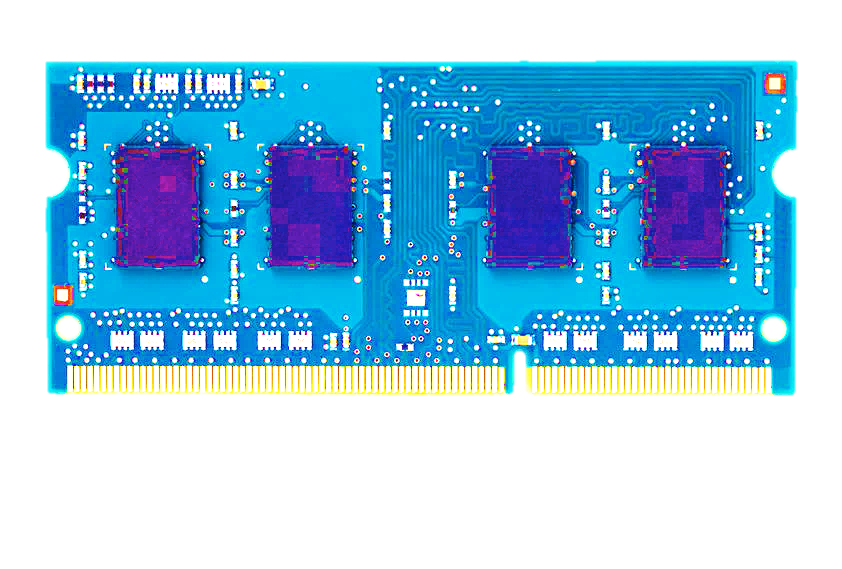 83%
(45/54)
B VENDOR
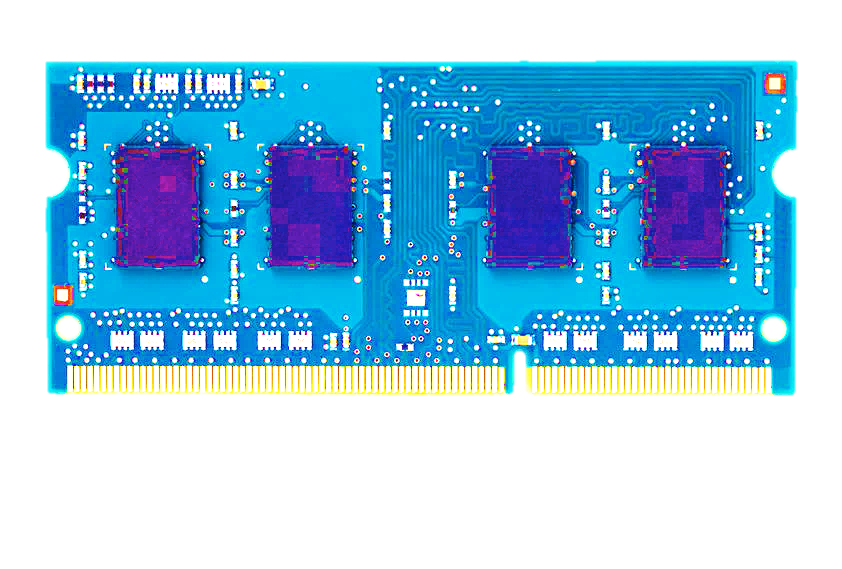 88%
(28/32)
C VENDOR
32
MODULES:  A    B    C
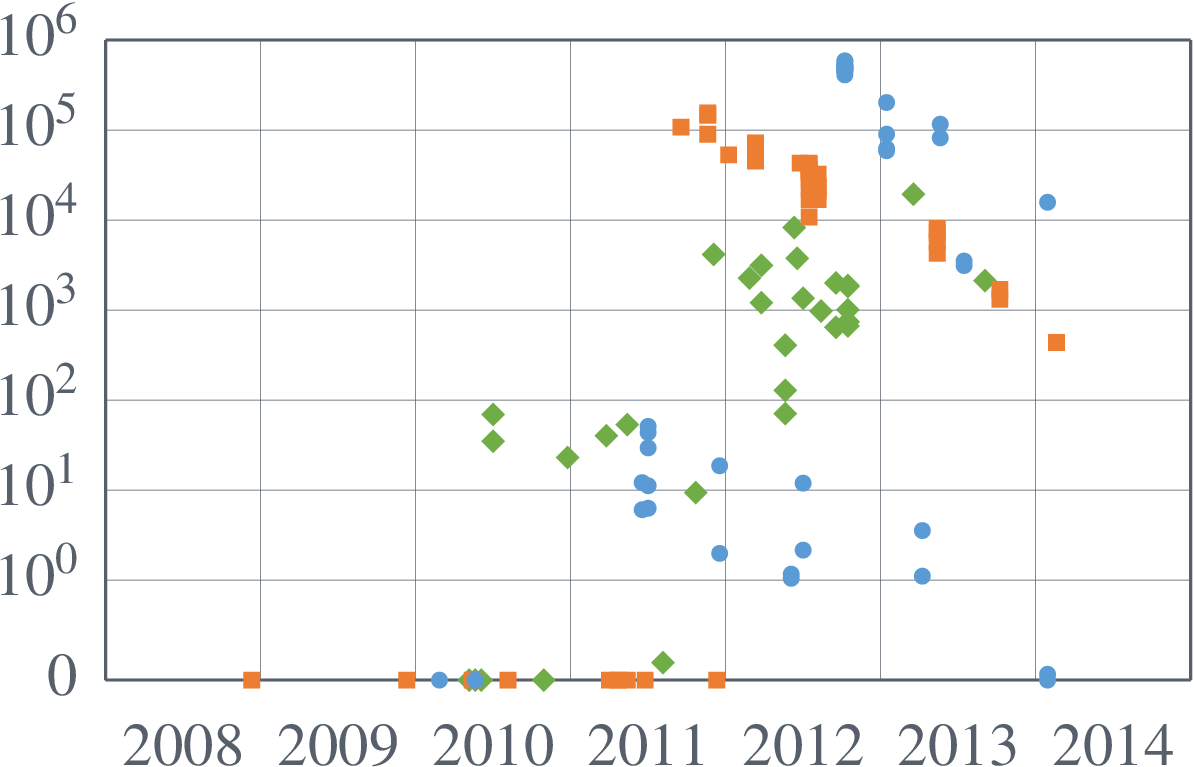 ERRORS PER 109 CELLS
MANUFACTURE DATE
33
DISTURBING FACTS
AFFECTS ALL VENDORSNot an isolated incidentDeeper issue in DRAM scaling

UNADDRESSED FOR YEARSCould impact systems in the field
34
HOW TO PREVENTCOUPLING ERRORS?
Previous Approaches
1. Make Better Chips: Expensive
2. Rigorous Testing: Takes Too Long
35
ROW
FASTER ACCESS
MORE ERRORS
ROW
MORE ERRORS
ROW
ROW
FREQUENT REFRESH
FEWER ERRORS
ROW
FEWER ERRORS
ROW
36
ONE MODULE:   A    B    C
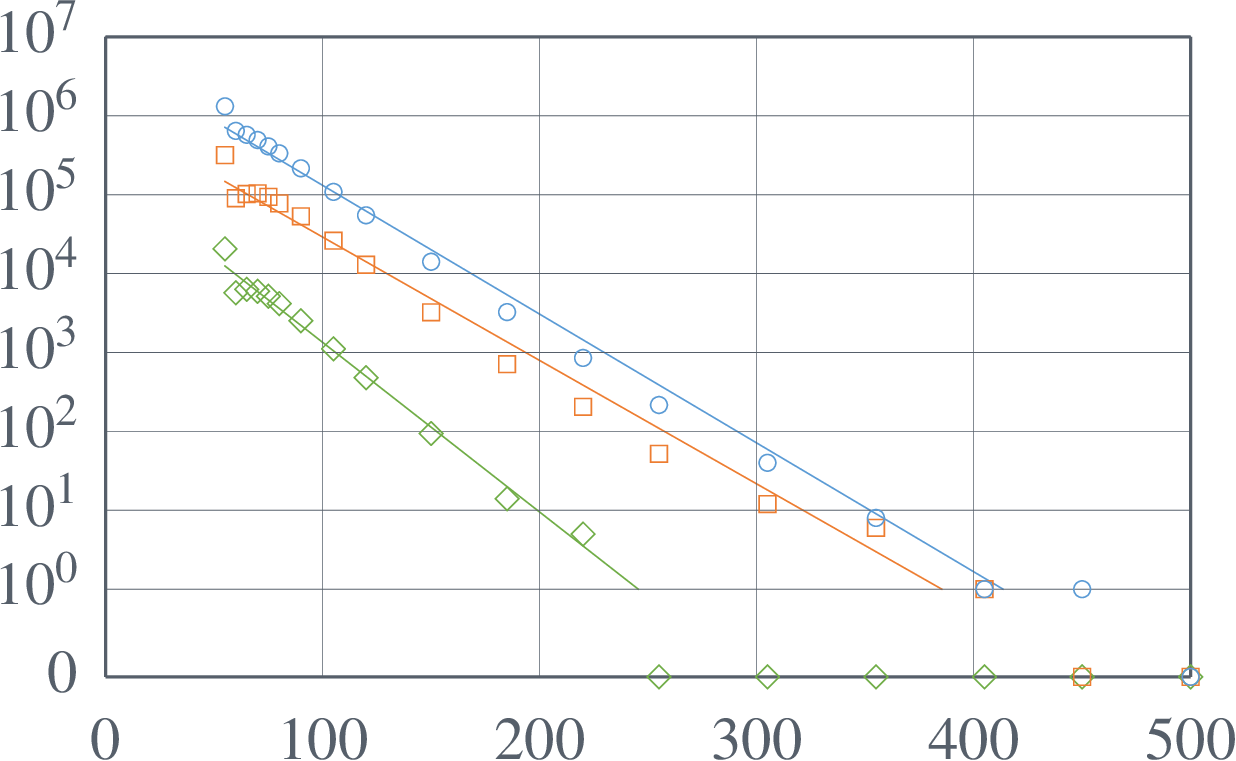 Faster  ⟶  Slower
TOTALERRORS
500ns
55ns
ACCESS INTERVAL (ns)
37
ONE MODULE:   A    B    C
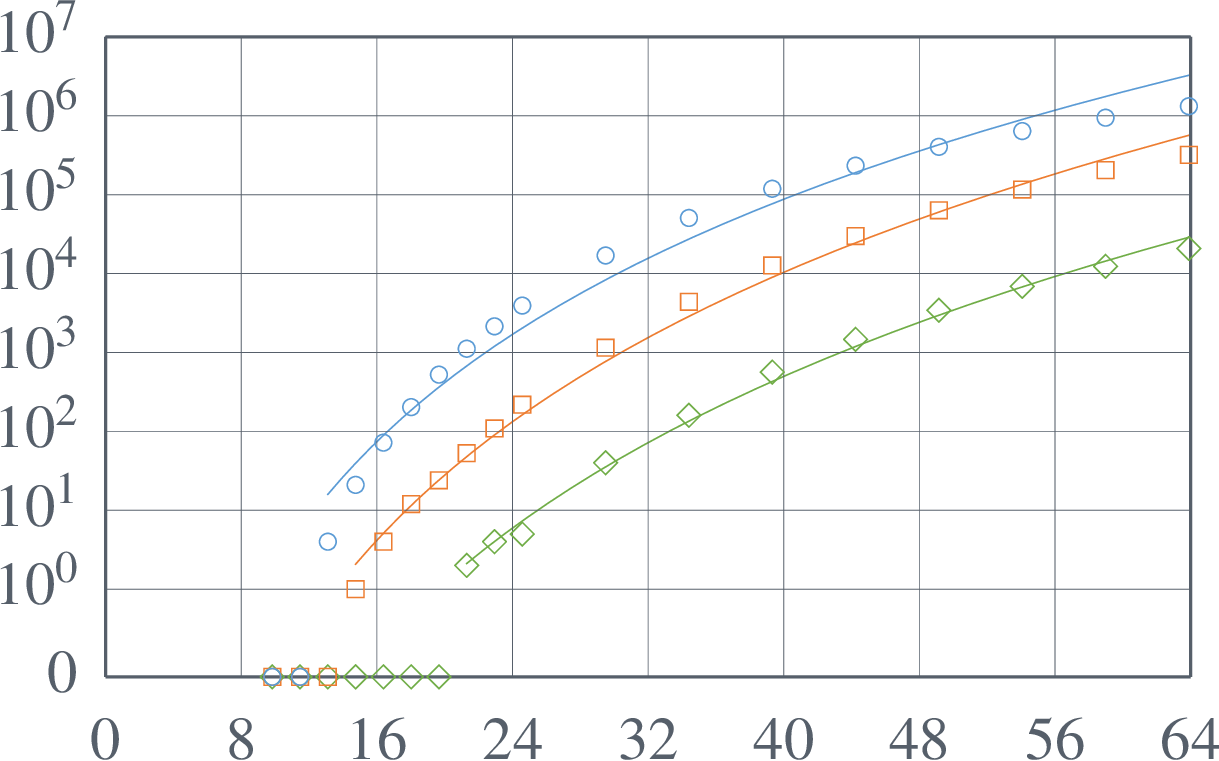 Often  ⟵  Seldom
TOTALERRORS
11ms
64ms
REFRESH INTERVAL (ms)
38
TWO NAIVE SOLUTIONS
LIMIT ACCESSES TO ROW Access Interval > 500ns
REFRESH ALL ROWS OFTENRefresh Interval < 11ms
LARGE OVERHEAD: PERF, ENERGY, COMPLEXITY
39
OUR SOLUTION: PARR
Probabilistic Adjacent Row Refresh
After closing any row ...
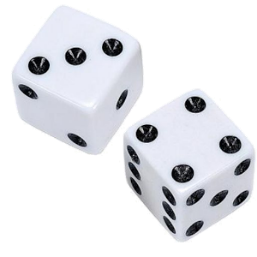 99.9%
0.1%
Do nothing
Refresh (=Open) adjacent rows
40
PARR: CHANCE OF ERROR
NO REFRESHES IN N TRIALSProbability: 0.999N
N=128K FOR ERROR (64ms)Probability: 0.999128K = 10–56
STRONG RELIABILITY GUARANTEE
41
STRONG RELIABILITY
9.4×10–14Errors/Year
LOW PERFOVERHEAD
0.20%Slowdown
NO STORAGEOVERHEAD
0 Bytes
42
RELATED WORK
Security Exploit (Seaborn@Google 2015)
Industry Analysis (Kang@SK Hynix 2014)“... will be [more] severe as technology shrinks down.”
Targeted Row Refresh (JEDEC 2014)
DRAM Testing (e.g., Van de Goor+ 1999)
Disturbance in Flash & Hard Disk
43
RECAP: RELIABILITY
CPU
DRAM
MemoryManagement
Arch &Interface
DRAMController
PARR
Circuits &Devices
ROW HAMMER
44
A CASE FOR SUBARRAY PARALLELISMISCA 2012
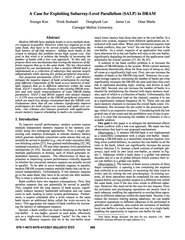 2. BANK CONFLICTS
45
CUTOFF
DRAM
CELLS
FASTEST
SLOWEST
5⨉ “WRITE PENALTY”Source: Samsung & Intel. The Memory Forum 2014
46
FIGHT LATENCY WITH MORE PARALLELISM
47
CHIP
BANK
WR
CPU
BANK
WR
DIFFERENT BANKS:
SMALL LATENCY
48
CHIP
BANK
CPU
BANK
WR
WR
BANK CONFLICT:
LARGE LATENCY
49
BANK CONFLICT LATENCY

TIME
WR
WR


 SERIALIZATION
 WRITE PENALTY (GETTING WORSE)
 “ROW-BUFFER” THRASHING
50
BANK
CONNECTS ROWS TO ROW-BUFFER
BITLINES
MEMORY REQUEST
ROW
MEMORY REQUEST
ROW
MEMORY REQUEST
ROW
MEMORY REQUEST
ROW
BUFFER
CACHES A COPY OF OPENED ROW
DATA
51
HOW TO PARALLELIZEBANK CONFLICTS?
Previous Approaches
1. Have More Banks: Expensive
2. Bank Interleaving: Non-Solution
52
BANK (LOGICAL VIEW)
ROW
MANY ROWS(~100K)
ROW
ROW
ROW
JUST ONE
BUFFER
CANNOT DRIVE LONG BITLINES
53
BANK (PHYSICAL VIEW)
SUBARRAY
FEWER ROWS (~1K)
ROW
ROW
DECDR
BUFFER
DECODER
ROW
DECDR
ROW
LOCAL (SUBARRAY)
BUFFER
GLOBAL (BANK)
BUFFER
54
SHARING = ROOT OF EVIL
SHARED:1. GLOBAL DEC.2. GLOBAL BUF.

NO SUBARRAY
PARALLELISM
SUBARRAY
ROW
ROW
DECDR
BUFFER
DECODER
ROW
DECDR
ROW
BUFFER
BUFFER
55
PROBLEM #1: DECODER
ROW1
ROW1OPENED
ROW1CLOSED
ROW2
DECDR
BUFFER
BOTH
ADDR1
ADDR3
DECODER
ROW3
ROW3OPENED
ROW4
DECDR
BUFFER
56
OUR SOLUTION
ROW1
ALSOOPEN
ROW2
DECDR
BUFFER
BOTH
ADDR3
ADDR1
REG.
DECODER
ROW3
STILLOPEN
ROW4
DECDR
BUFFER
STORES ADDRESS FOR EACH SUBARRAY
57
PROBLEM #2: BUFFER
ROW1
ROW2
DECDR
BUFFER
DECODER
ROW3
BOTH
ROW4
DECDR
BUFFER
BUFFER
58
OUR SOLUTION
ROW1
ROW2
DECDR
BUFFER
SELECTSSUBARRAY FOR ACCESS
DECODER
REG.
ROW3
BOTH
ROW4
DECDR
BUFFER
BUFFER
59
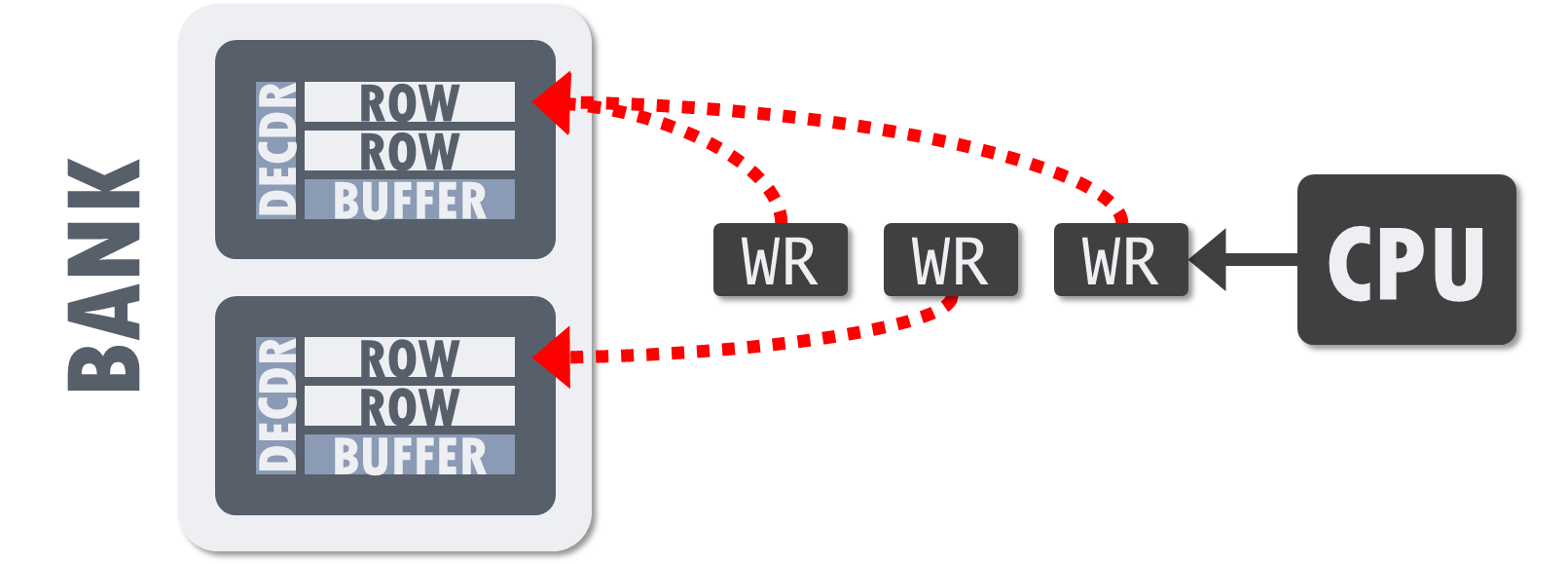 

SERIALSUBARRAYS
WR


WR


WR
TIME
PARALLELSUBARRAYS
WR
WR
WR
TIME
60
NONPARALLEL
PARALLEL
+17%
Simulation: Out-of-Order CPU + DDR3-1066
Benchmarks: SPEC/TPC/STREAM/RANDOM
61
SUBARRAYS
vs.
BANKS
PARALLELISM
8x
8x
SPEEDUP
+17%
+20%
CHIP-SIZE
+0.2%
+36%
Estimated using DRAM area model from Rambus
62
RELATED WORK
Module Partitioning (e.g., Zheng+ 2008)Divide module into small, independent subsetsNarrower data-bus  Higher unloaded latency
Hierarchical Bank (Yamauchi+ 1997)Parallelizes accesses to different subarraysDoes not utilize multiple local row-buffers
Cached DRAM (e.g., Hidaka+ 1990)
Low-Latency DRAM (e.g., Sato+ 1998)
63
RECAP: PERFORMANCE
CPU
DRAM
MemoryManagement
Arch &Interface
PARALLELSUBARRAYS
DRAMController
SUBARRAYAWARE
Circuits &Devices
SLOWOUTLIERS
64
RAMULATOR:A FAST AND EXTENSIBLE DRAM SIMULATORIEEE CAL 2015
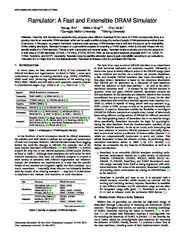 3. RAMULATOR
65
NEW IDEAS FOR BETTER DRAM ...
MUST BE VETTED BY SIMULATION
DRAM
SIMULATOR
66
PREVIOUS SIMULATORS
PRO: HIGH FIDELITY
Cycle-accurate DRAM models

CON: LOW FLEXIBILITY
Hardcoded for DDR3/DDR4 DRAM
Difficult to extend to othersE.g., LPDDRx, WIOx, GDDRx, RLDRAMx, HBM, HMC
67
OUR RAMULATOR
BUILT FOR EXTENSIBILITY
Easy to incorporate new ideas

HIGH SIMULATION SPEED
2.5x faster than the next fastest

PORTABLE: SIMPLE C++ API
68
RAMULATOR’S APPROACH
CHANNEL
CHANNEL
DRAMCOMMAND& ADDRESS
(INPUTS)
RANK
RANK
Bank
Bank
Bank
Bank
Bank
Bank
BANK
BANK
DRAM SYSTEM(STATE MACHINES)
69
A
B
CHANNEL
STATE MACHINESARE DEFINED BY:
STATES
EDGES
D
C
RANK
P
Q
X
BANK
Z
Y
RAMULATOR:RECONFIGURABLESTATE MACHINE
?
?
TEMPLATE
?
?
70
COMMAND& ADDRESS
Hierarchy
States
Edges
GDDR5
TEMPLATE
Hierarchy
States
Edges
DDR4
TEMPLATE
TEMPLATE
TEMPLATE
TEMPLATE
TEMPLATE
Hierarchy
States
Edges
HBM
TREE OFSTATE MACHINES
71
DRAMTRACE
CPUFRONTEND
FULLSYSTEM
RAMULATOR
PERFORMANCE
POWER (for some)
DRAM CONTROLLER
WIO2
LPDDR4
GDDR5
TMP
DDR4
TMP
TMP
TMP
HBM
TMP
TMP
http://www.github.com/CMU-SAFARI/ramulator
72
73
4. CONCLUSION
74
SUMMARY
Traditional DRAM Scaling at Risk
Architectural Techniques forCoping with Degrading DRAM
Regain Reliability & Performance
75
CONTRIBUTIONS
We show that DRAM scaling is negatively affecting reliability.
We propose a high-performance, cost-effective DRAM architecture.
We develop a new simulator for facilitating DRAM research.
76
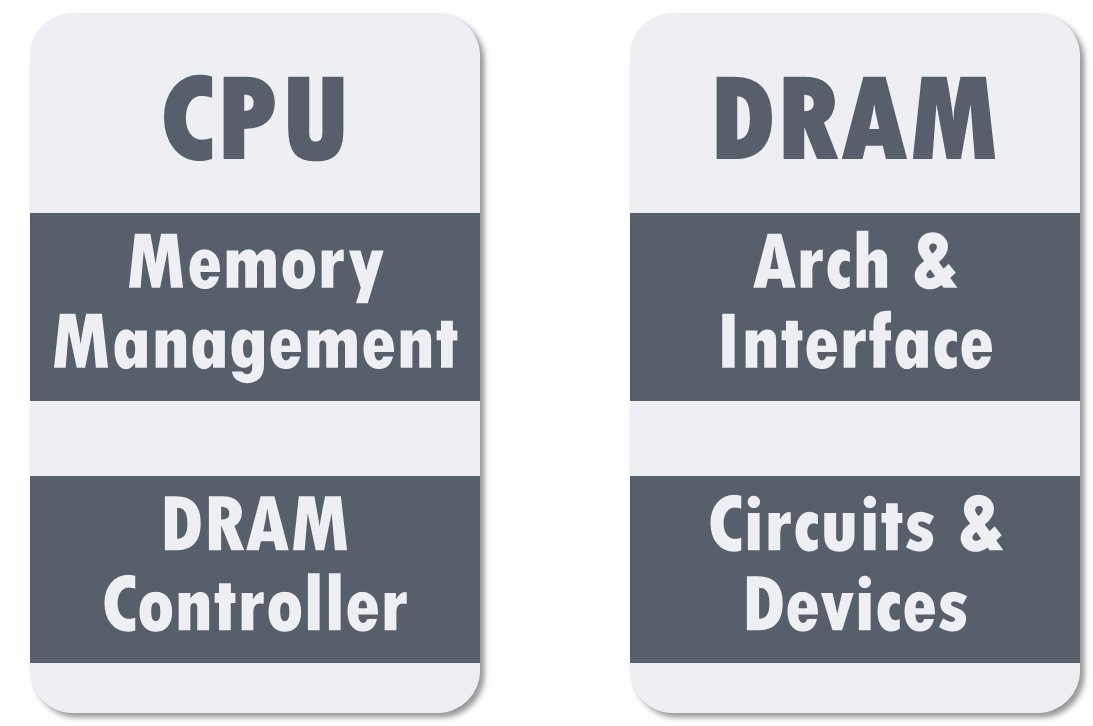 

RESEARCH
EFFICIENCY
Bank ConflictsKim et al., ISCA ’12
In-DRAM Page CopySeshadri et al., MICRO ’13
Tiered LatencyLee et al., HPCA ’13
Fine-Grained RefreshesChang et al., HPCA ’14
RELIABILITY
Row HammerKim et al., ISCA ’14
Retention FailuresLiu et al., ISCA ’13Khan et al., SIGMETRICS ’14
Speed vs. ReliabilityLee et al., HPCA ’15
77
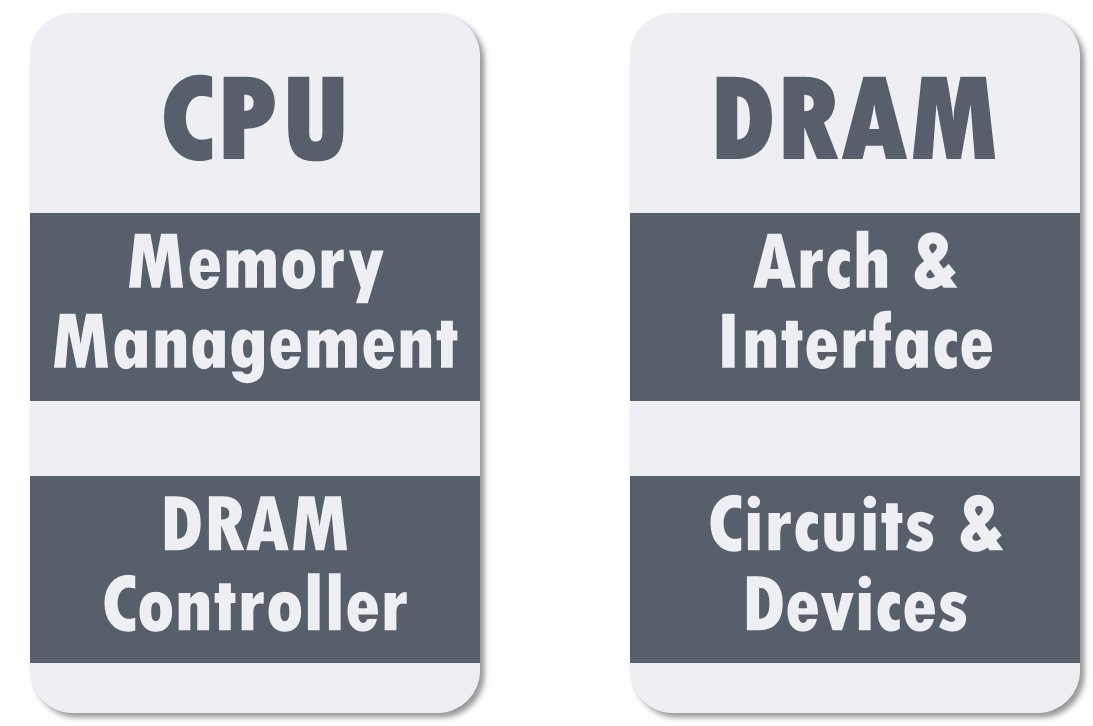 




RESEARCH
COMPRESSION
Simple & EffectivePekhimenko et al., MICRO ’13
SCHEDULING
High ThroughputKim et al., HPCA ’10
Quality of ServiceKim et al., MICRO ’10Kim et al., IEEE Micro Top Picks ’11Subramanian et al., HPCA ’13
SIMULATION
Fast & ExtensibleKim et al., IEEE CAL ’15
78
OUTDATED ASSUMPTIONS
DRAM SCALING WILL TAKE CARE OF MAIN MEMORY

LATEST AND CHEAPEST DRAM IS THE GREATEST
79
NEW TECHNOLOGIES
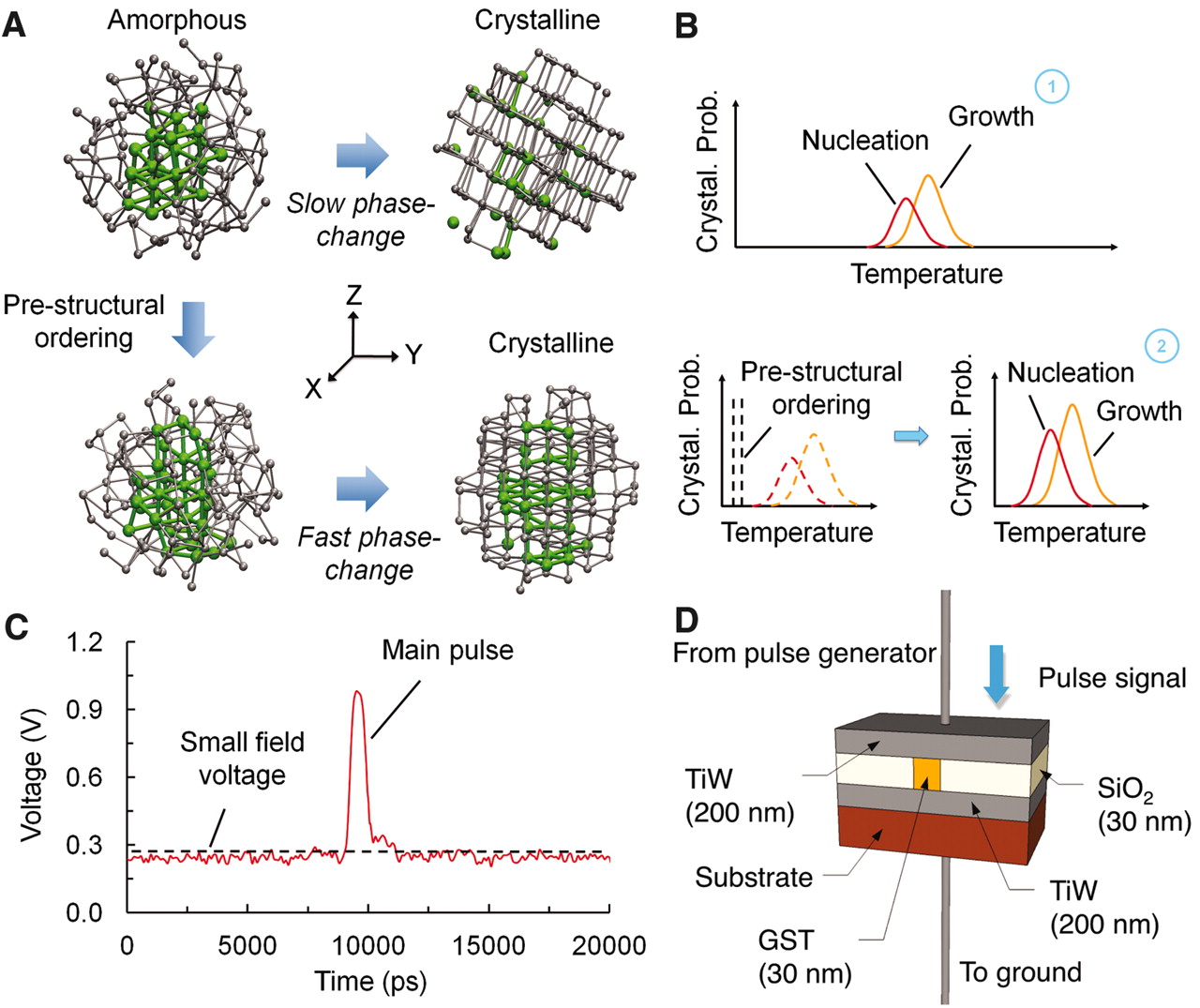 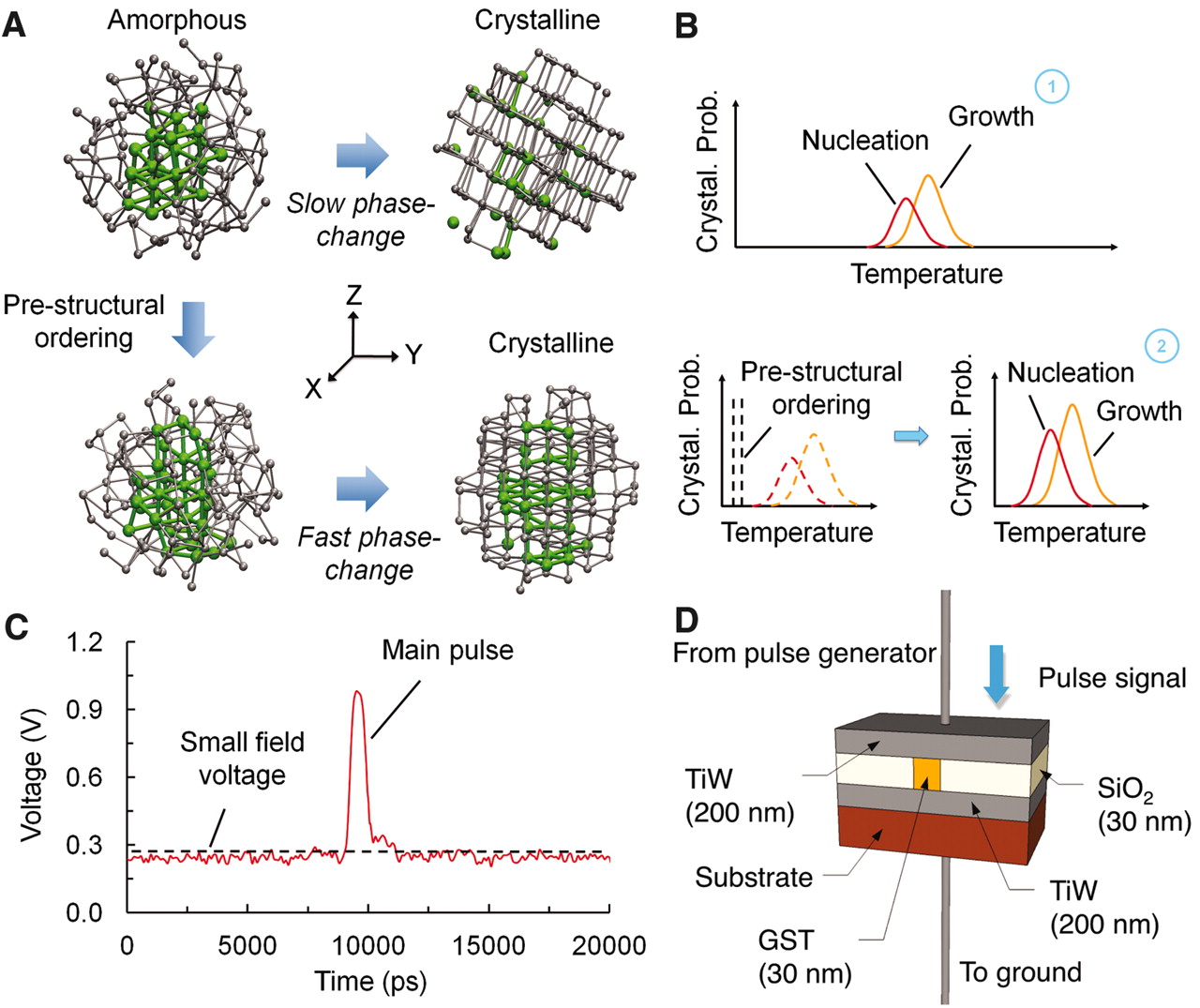 NONVOLATILE
MEMORY (NVM)
Image: Loke et al., Science 2012
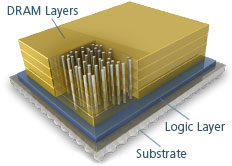 3-DIMENSIONALDIE STACKING
Image: Micron Technology, 2015
80
TREND: HETEROGENEITY
CACHE:
SRAM
eDRAM
3D DRAM
MAINMEMORY:
DRAM
NVM
STORAGE:
FLASH/HDD
81
TREND: SPECIALIZATION
BANDWIDTH
GRAPHICS
POWER
MOBILE
LATENCY
NETWORKS
COST
PC/SERVER
82
HOW TOREFORMULATE THEMEMORY HIERARCHY?
83
NEW SOFTWARE ABSTRACTIONSPrimitives for managing heterogeneity
NEW HARDWARE TRADE-OFFSDefining appropriate roles for each tier
RICH MEMORY CAPABILITIES Memory as more than a “bag of bits”
84
ARCHITECTURAL TECHNIQUES TO ENHANCE DRAM SCALING
Thesis DefenseYoongu Kim